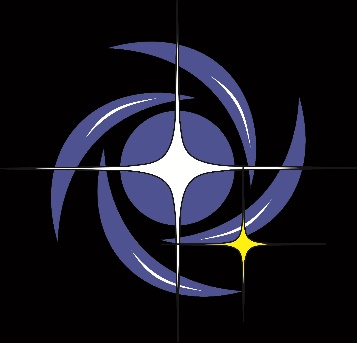 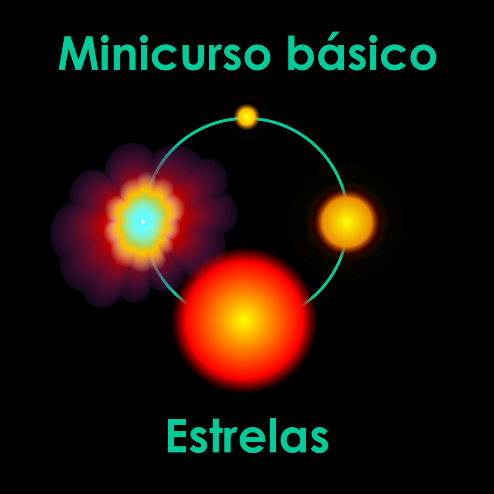 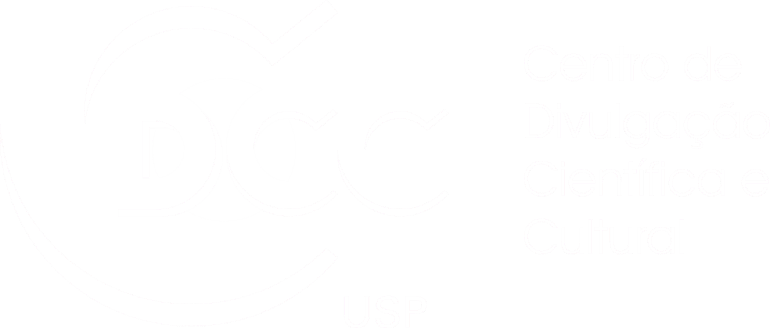 Observatório Dietrich Schiel
Formação Estelar e Evolução de Estrelas 
de Pouca Massa
André Luiz da Silva
Observatório  Dietrich Schiel
/CDCC/USP
Repassando:Diagrama H-R
Diagrama Hertzprung-Russel(diagrama H-R)
Lʘ
ramo das gigantes vermelhas
Sequência Principal
10.000
100 Rʘ
100
10 Rʘ
1
1Rʘ
anãs brancas
0,01
0,1Rʘ
0,0001
3.000°C
Temp.
6.000°C
30.000°C
10.000°C
Crédito :  André Luiz da Silva/CDA/CDCC/USP, baseado em figura de Chaisson & McMillan, Astronomy Today
Estrelas:
Corpos gasosos no interior dos quais
ocorrem, ou ocorreram, reações 
de fusão nuclear sustentáveis
Crédito :  André Luiz da Silva/CDA/CDCC/USP
Gravidade x Calor
Outras influências: 
 rotação 
campos magnéticos
Crédito :  André Luiz da Silva/CDA/CDCC/USP
Formação Estelar
Colapso e fragmentação
Imagens fora de escala
Crédito: André Luiz da Silva CDA/CDCC/USP, baseado em figura de Chaisson & McMillan, Astronomy Today
[Speaker Notes: Uma típica nuvem molecular antes do colapso pode ter dezenas de anos-luz de extensão, densidades da ordem de mil partículas por centímetro cúbico e temperaturas por volta dos 10K (-263°C). A massa inicial pode ser de até milhares de massas solares. Engatilhado por algum mecanismo externo (ondas de choque de supernovas próximas, estrelas de grande massa formadas nas proximidades etc.) o colapso se inicia e com ele a fragmentação da nuvem, que pode se partir em dezenas, centenas ou mesmo milhares de pedaços.]
Colapso e fragmentação
Imagens fora de escala
Crédito: André Luiz da Silva CDA/CDCC/USP, baseado em figura de Chaisson & McMillan, Astronomy Today
Colapso e fragmentação
Imagens fora de escala
Crédito: André Luiz da Silva CDA/CDCC/USP, baseado em figura de Chaisson & McMillan, Astronomy Today
Colapso do fragmento
~100 UA
~5.000 UA
Imagens fora de escala
Crédito: André Luiz da Silva CDA/CDCC/USP
[Speaker Notes: O pequeno fragmento da nuvem original agora tem cerca de uma ou duas massas solares. A densidade central, que na nuvem mãe era da ordem de mil partículas por centímetro cúbico pode atingir, em suas regiões centrais, uma densidade mil vezes maior. Apesar de ser bem menor que a nuvem que lhe deu origem, o fragmento tem um tamanho da ordem de 100 vezes o diâmetro do cinturão de Edgeworth-Kuiper (que vai até cerca de 50 UA), ou seja, quase um décimo de um a.l. A temperatura nas regiões periféricas não é muito maior do que a da nuvem precursora, por conta da baixa densidade do gás nessas regiões, permitindo que a radiação proveniente do colapso escape com facilidade. Já no núcleo, onde a densidade é maior, as temperaturas podem ser dez vezes maiores, ou 100K (-173°C). No final desse estágio de colapso do fragmento, a temperatura interna pode chegar a 10 mil K e o tamanho é de 100 UA. A conservação do momento angular impõe uma rotação mais rápida da nuvem à medida que colapsa. O resultado disso é uma nuvem em forma de disco. Cerca de apenas 30 mil anos é o tempo necessário nesse processo.]
Protoestrela
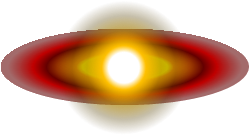 ~100 Rʘ
Imagens fora de escala
Crédito: André Luiz da Silva CDA/CDCC/USP
[Speaker Notes: À medida que a parte central do fragmento de nuvem vai colapsando, vai ficando cada vez mais opaco à radiação. A radiação aprisionada vai aumentando progressivamente a temperatura. A região a partir da qual a radiação fica aprisionada pode ser definida como uma fotosfera. O objeto agora ganha o nome de protoestrela. A fotosfera da protoestrela vai encolhendo, pois as pressões geradas com o calor interno ainda são insuficientes para deter o colapso gravitacional. O calor gerado pela protoestrela ainda não tem origem nas reações termonucleares de fusão do hidrogênio. Esse calor, que aquece o seu núcleo até temperaturas de cerca de um milhão de kelvins e sua superfície até cerca de três mil kelvins é proveniente da conversão de energia gravitacional em calor, tanto do colapso em si quanto do material que continua caindo na protoestrela.  É na fase de protoestrela que o material ao redor, girando cada vez mais rápido em função da conservação de momento angular, forma um disco protoplanetário que pode ou não dar origem a planetas que em breve poderão orbitar a futura estrela. O disco protoplanetário tem um tamanho estimado de 100 UA.]
Protoestrela
~100 Rʘ
Imagens fora de escala
Crédito: André Luiz da Silva CDA/CDCC/USP
[Speaker Notes: Como vimos, a partir do momento em que a matéria da parte central do fragmento de nuvem interestelar fica opaca à radiação produzida em seu interior, pode-se definir uma fotosfera e, desta forma, temos o nascimento de uma protoestrela. A protoestrela ainda não é uma estrela porque não produz energia por meio de reação nuclear de fusão e sim por simples conversão de energia gravitacional em calor. A protoestrela contrai e propaga o calor gerado por convecção, uma forma pouco eficiente de conduzir o calor. À medida que contrai, sua temperatura aumenta, embora não muito. Neste e no próximo slide, ilustramos o encolhimento da protoestrela de 100 para 10 raios solares, com elevação de temperatura superficial de três para quatro mil kelvins. Como agora a pressão interna se torna maior, o colapso ainda ocorre, mas não tão rápido: 10 milhões de anos se passam nesse colapso da protoestrela até que ela tenha uma temperatura superficial de 4mil K]
Protoestrela
~10 Rʘ
Imagens fora de escala
Crédito: André Luiz da Silva CDA/CDCC/USP
Protoestrela: T-Tauri
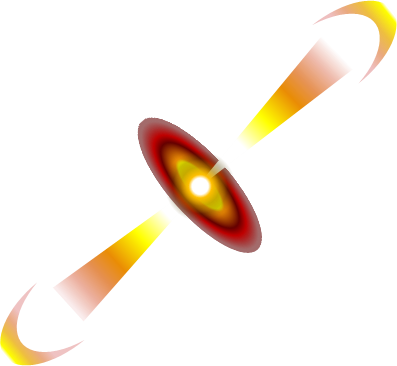 Imagens fora de escala
Crédito: André Luiz da Silva CDA/CDCC/USP
[Speaker Notes: Nesta fase, temos a ejeção de um vento estelar poderoso, que começa a extinguir o disco protoplanetário. Protoestrelas de massa semelhante à do Sol nessa fase são conhecidas como estrelas T-Tauri, nome que foi dado à primeira “estrela” (na realidade protoestrela) deste tipo a ser descoberta. Os jatos partindo da estrela são colimados pelo disco e pelo campo magnético. Eventualmente se chocam com o meio interestelar formando os objetos Herbig-Haro, representados neste slide pelos arcos nas extremidades dos jatos.]
Protoestrela/estrela pré-SP
Imagens fora de escala
Crédito: André Luiz da Silva CDA/CDCC/USP
[Speaker Notes: À medida que a parte central do fragmento de nuvem vai colapsando, vai ficando cada vez mais opaco à radiação. A radiação aprisionada vai aumentando progressivamente a temperatura. A região a partir da qual a radiação fica aprisionada pode ser definida como uma fotosfera. O objeto agora ganha o nome de protoestrela. A fotosfera da protoestrela vai encolhendo, pois as pressões geradas com o calor interno ainda são insuficientes para deter o colapso gravitacional. O calor gerado pela protoestrela ainda não tem origem nas reações termonucleares de fusão do hidrogênio. Esse calor, que aquece o seu núcleo até temperaturas de cerca de um milhão de kelvins e sua superfície até cerca de três mil kelvins é proveniente da conversão de energia gravitacional em calor, tanto do colapso em si quanto do material que continua caindo na protoestrela.  É na fase de protoestrela que o material ao redor, girando cada vez mais rápido em função da conservação de momento angular, forma um disco protoplanetário que pode ou não dar origem a planetas que em breve poderão orbitar a futura estrela. O disco protoplanetário tem um tamanho estimado de 100 UA.]
Protoestrela/estrela pré-SP
Imagens fora de escala
Crédito: André Luiz da Silva CDA/CDCC/USP
[Speaker Notes: À medida que a parte central do fragmento de nuvem vai colapsando, vai ficando cada vez mais opaco à radiação. A radiação aprisionada vai aumentando progressivamente a temperatura. A região a partir da qual a radiação fica aprisionada pode ser definida como uma fotosfera. O objeto agora ganha o nome de protoestrela. A fotosfera da protoestrela vai encolhendo, pois as pressões geradas com o calor interno ainda são insuficientes para deter o colapso gravitacional. O calor gerado pela protoestrela ainda não tem origem nas reações termonucleares de fusão do hidrogênio. Esse calor, que aquece o seu núcleo até temperaturas de cerca de um milhão de kelvins e sua superfície até cerca de três mil kelvins é proveniente da conversão de energia gravitacional em calor, tanto do colapso em si quanto do material que continua caindo na protoestrela.  É na fase de protoestrela que o material ao redor, girando cada vez mais rápido em função da conservação de momento angular, forma um disco protoplanetário que pode ou não dar origem a planetas que em breve poderão orbitar a futura estrela. O disco protoplanetário tem um tamanho estimado de 100 UA.]
Estágios de evolução até a SP (1Mʘ)
Colapso, fragmentação da nuvem/30 mil anos
-263 a 10 mil
-263  a -173 
(10 a 100 K)
10 a.l.  a 
100 UA
Protoestrela/
10 Manos
100 M a 10 M km
1M a 5M
3 a 4 mil
Estrela Pré-SP/
30 Manos
10 M
4.500
2 M km
Estrela SP/
10 Ganos
15 M
6.000
1,5 M km
Fonte: Chaisson & McMillan, Astronomy Today, com adaptações
[Speaker Notes: Um corpo de uma massa solar dispende cerca de 10 milhões de anos como protoestrela, mais uns 30 milhões para se estabilizar na fase de pré-SP; na SP ela permanece durante 10 bilhões de anos. Em números aproximados, uma estrela de 1 massa solar leva cerca de 40 milhões de anos para se formar, desde o colapso da nuvem interestelar até o início da fase de Sequência Principal. Por comparação, uma estrela do tipo O leva apenas 1 milhão de anos para se formar, enquanto que uma estrela do tipo M leva 1 bilhão de anos.]
Trajetória pré-SP
Lʘ
100 Rʘ
3 Mʘ
10.000
1 Mʘ
10 Rʘ
100
0,3 Mʘ
1Rʘ
1
0,1Rʘ
SP (SPIZ)
0,01
3.000°C
6.000°C
10.000°C
30.000°C
Temp.
Crédito :  André Luiz da Silva/CDA/CDCC/USP, baseado em figura de Chaisson & McMillan, Astronomy Today
[Speaker Notes: SP: Sequência Principal; (SPIZ: Sequência Principal de Idade Zero, na sigla em inglês: ZAMS-Zero Age Main Sequence ). A razão para as trajetórias pré-sequência principal descerem quase verticalmente pela trilha de Hayashi é que a estrela ainda não tem a região central ionizada, assim, o calor se propaga apenas por convecção. Isso faz com que a temperatura superficial se mantenha praticamente constante, mesmo com a estrela encolhendo. Estrela encolhendo com temperatura superficial mais ou menos constante implica em diminuição da luminosidade, com pouca alteração de temperatura, exatamente o que se vê na trilha de Hayashi. No núcleo da estrela, entretanto, a situação é bem diferente, pois a temperatura vai aumentando até o ponto de ionizar aquela região. Quando isso acontece, a região central começa a propagar o calor sob a forma radiativa, o que faz com que a temperatura cresça, com ligeiro aumento de luminosidade. Esta parte da trajetória corresponde à trilha de Henyey. Chushiro Hayashi (1920-2010), astrofísico japonês. Louis George Henyey (1910 -1970) astrônomo americano. 
Os tempos envolvidos aqui são mais ou menos os seguintes: para o Sol, entre protoestrela e estrela pré-SP (trilha de Hayashi): 10 milhões de anos; estrela pré-SP e SP (trilha de Henyey), o tempo é de 30 milhões de anos; para uma estrela com 3 massas solares, o tempo na trilha de Henyey cai para 3 milhões de anos, enquanto que uma estrela com 0,3 massas solares, o tempo é superior a 50 milhões de anos (Fontes: Chaisson e McMillan, e Bennet et al.)]
Via Láctea
Região próxima a Crux e Carina
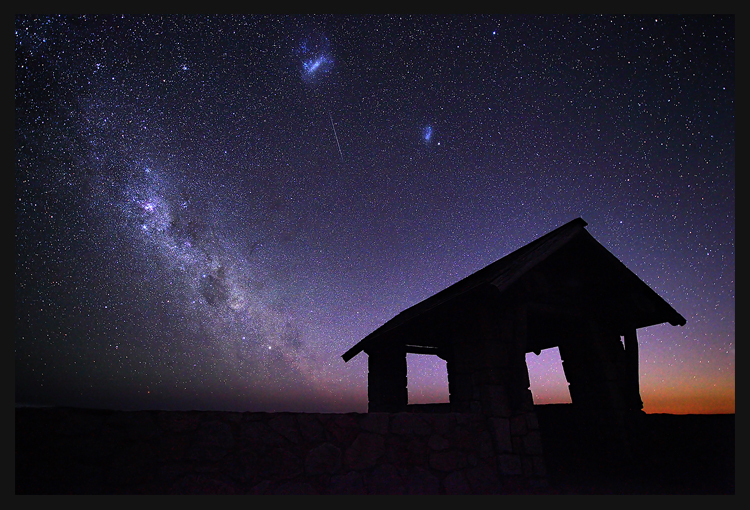 Crédito da imagem: http://www.capturingthenight.com/
[Speaker Notes: Parte da Via Láctea conforme vista de uma localidade do hemisfério sul. A faixa à esquerda é a Via Láctea propriamente dita. Há uma região brilhante na altura intermediária que é a região da nebulosa de Eta Carinae, ou nebulosa do buraco da fechadura. Um pouco abaixo, a região do Cruzeiro do Sul com a famosa nebulosa escura Saco de Carvão. Regiões escuras como o Saco de Carvão são grandes nuvens moleculares, contendo milhares de massas solares. À direita da faixa da Via Láctea, vemos as Nuvens de Magalhães.]
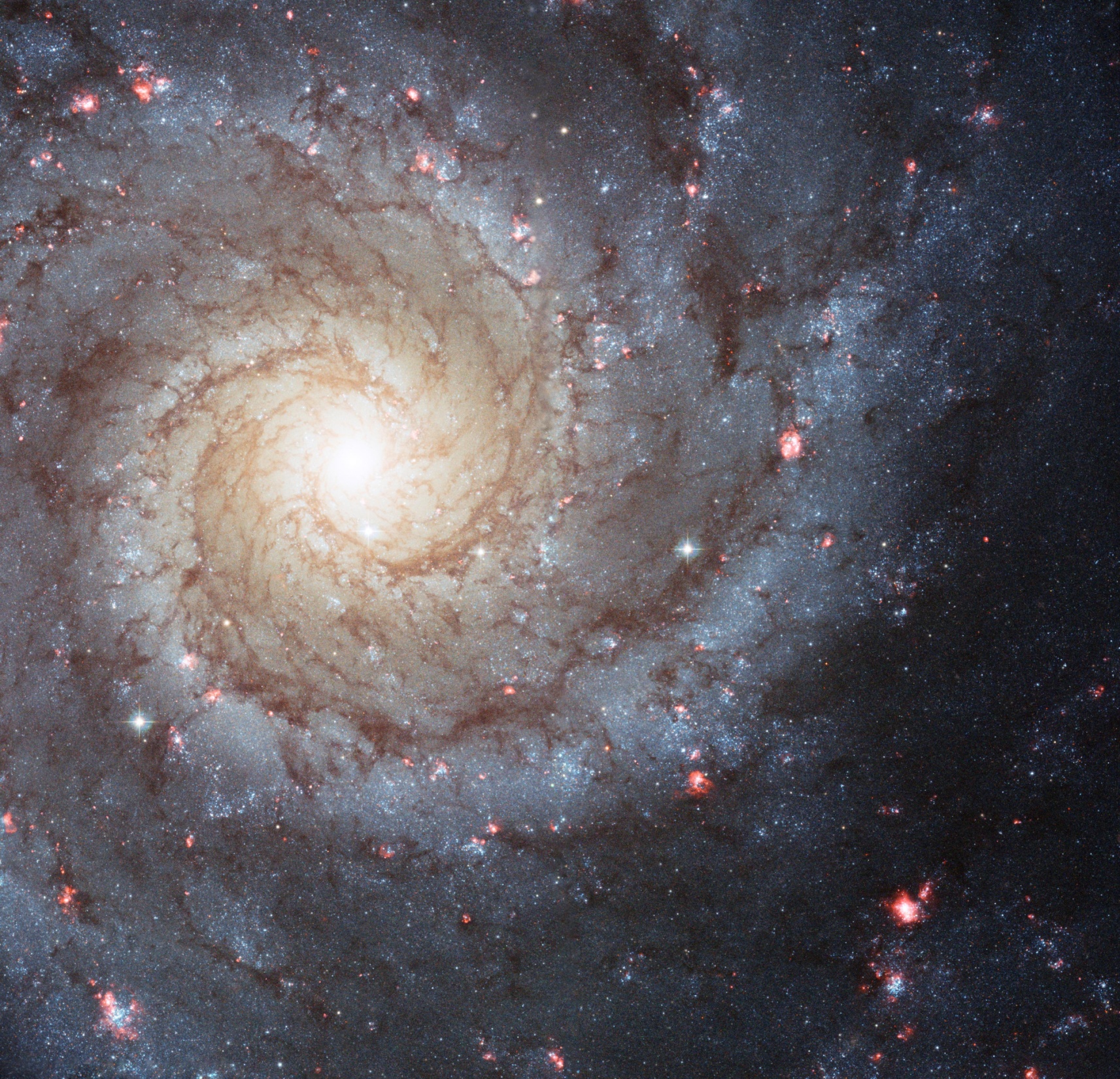 M 74, NGC 628: galáxia espiral
Distância: 32 milhões de a.l.
Constelação: Peixes
Crédito da imagem: Telescópio Espacial Hubble
[Speaker Notes: As regiões avermelhadas ao longo dos braços delineiam grandes regiões de formação estelar. Também aparecem como testemunhas da formação estelar recente o brilho azulado na periferia dos braços, marcando locais de aglomerados abertos onde estrelas massivas jovens – e portanto azuis e extremamente luminosas - se sobressaem em relação às companheiras de aglomerado menos massivas.]
Barnard 68
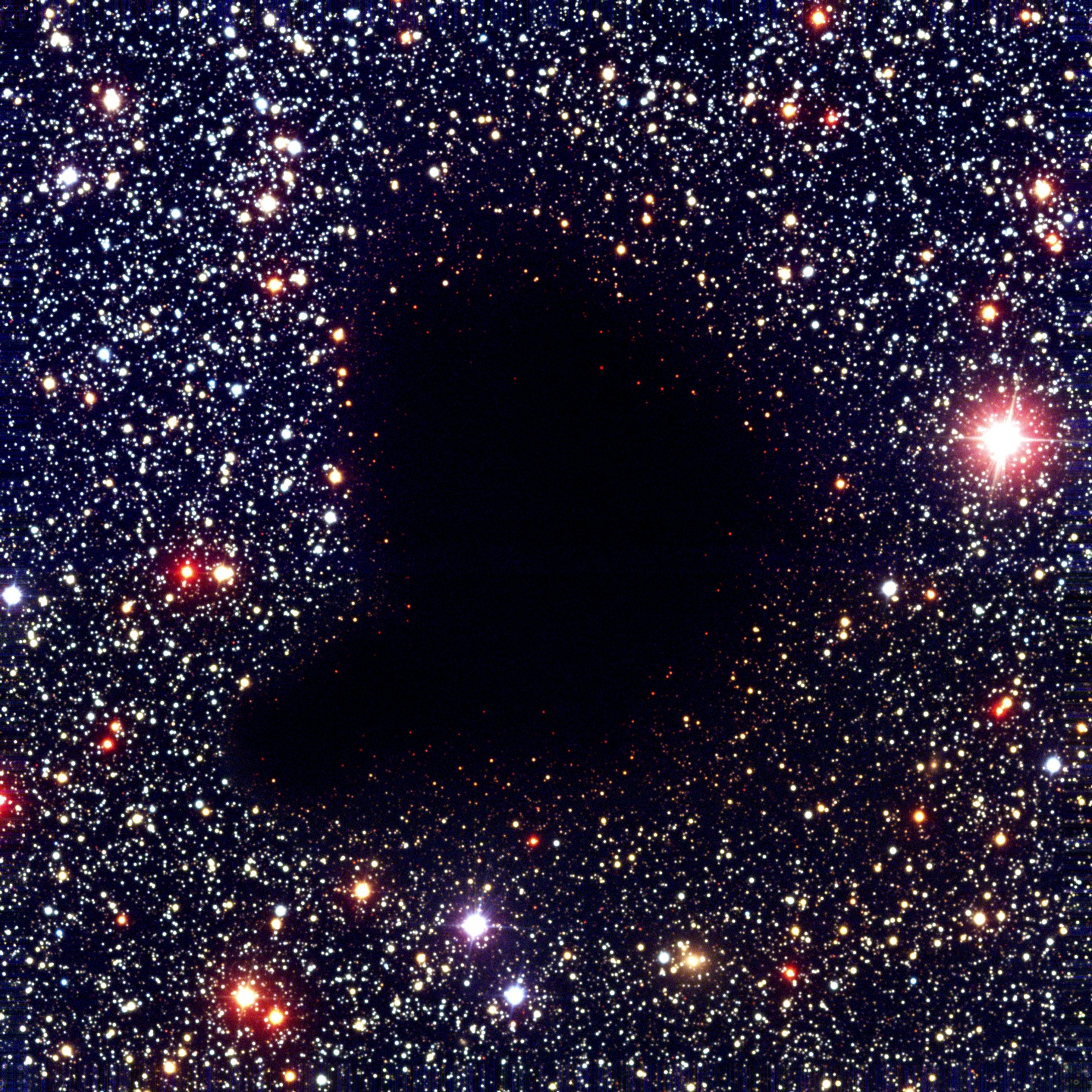 Nuvem molecular
Distância: cerca de 500 a.l.
Tamanho: cerca de 1 a.l.
Crédito da imagem: FORS Team, 8.2-meter VLT Antu, ESO
[Speaker Notes: A figura foi retirada do APOD 14 de dezembro de 2014. Com os dados do instrumento SOFI do NTT em La Silla em 1999 foi possível estimar que a extinção de Barnard 68 é de 35 magnitudes. Com uma extinção como essa, se a nuvem fosse compactada para caber entre o Sol e a Terra, o Sol precisaria ser 15 vezes mais luminoso para poder ser detectado a olho nu! (O Sol seria reduzido à magnitude 9). A massa de Barnard 68 é estimada em 3 massas solares, que é obtida a partir da quantidade estimada de poeira (que é obtida do estudo de extinção), assumindo-se uma razão gás/poeira de 100. Fonte das informações: ESO.]
Nebulosa de Orion (M42)
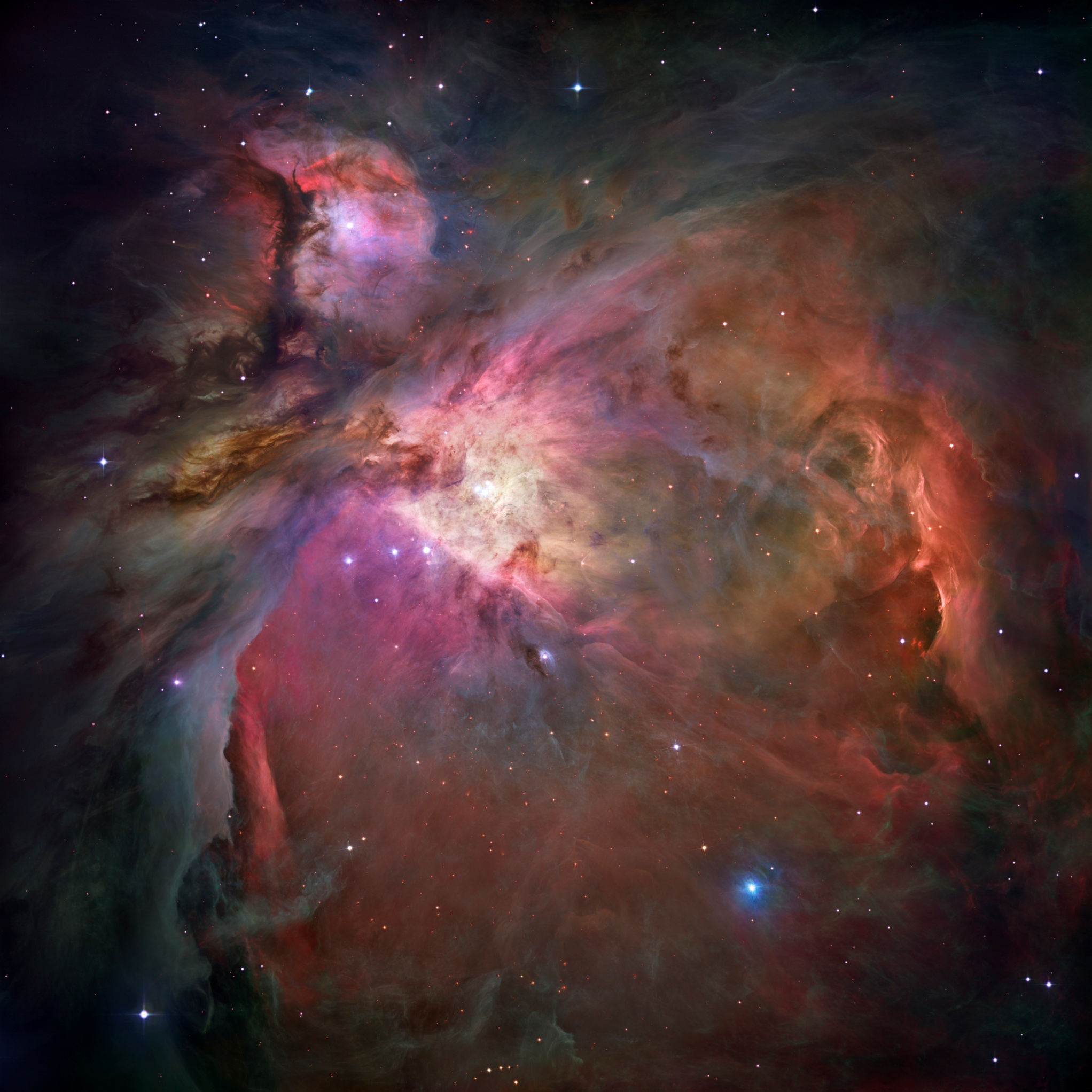 Nebulosa de emissão – formação estelar 
Distância: cerca de 1.500 a.l.
Tamanho: cerca de 40 a.l.
Crédito da imagem: NASA, ESA, M. Robberto (STScI/ESA) et al.
Pilares da Criação
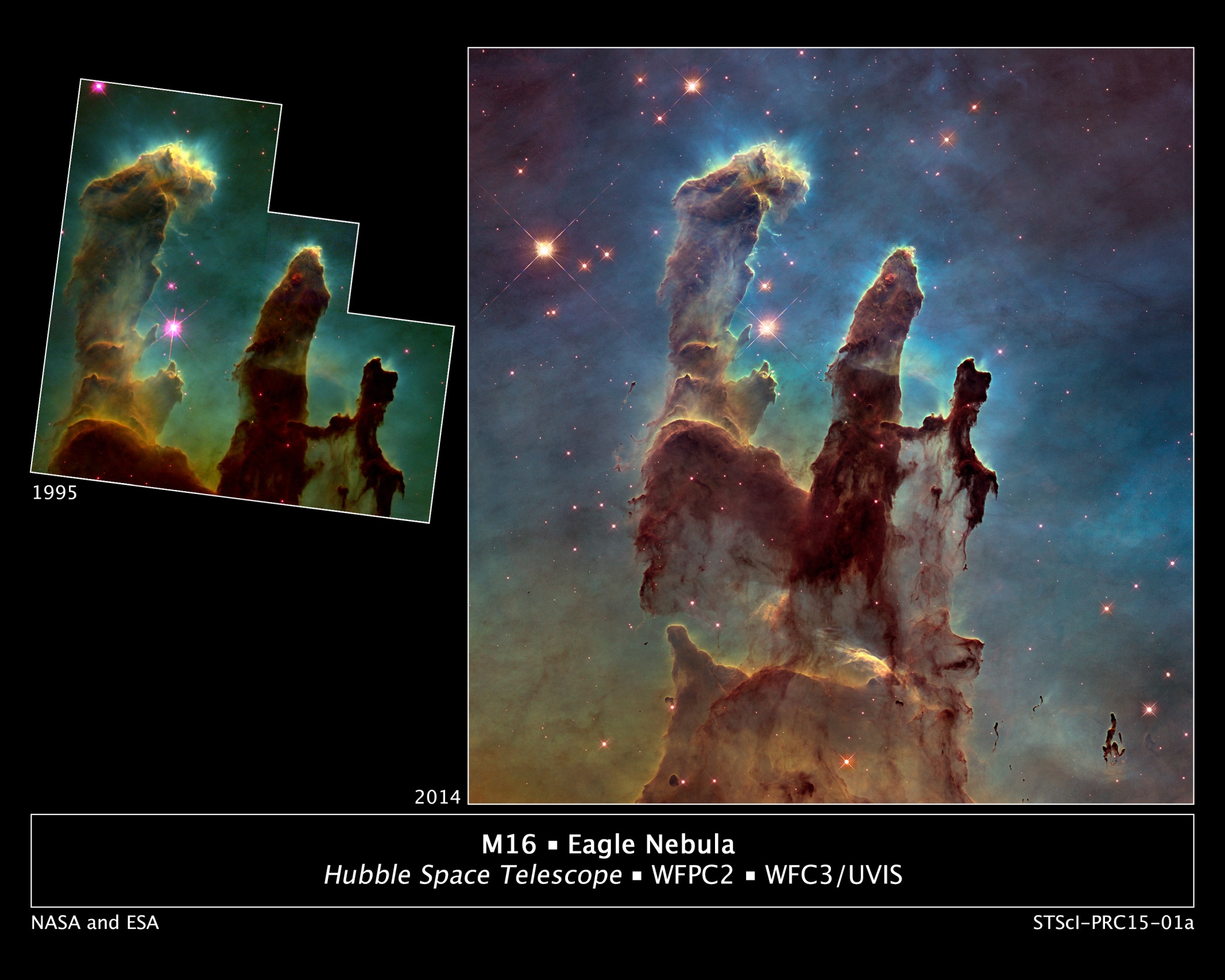 Parte de região de formação estelar 
(Nebulosa da Águia – M16)
Distância: cerca de 7.000 a.l.
Tamanho: cerca de 4 a.l. (pilar da esquerda)
Crédito da imagem: NASA/ESA
[Speaker Notes: Os pilares são ruínas de uma nuvem interestelar maior. O que vemos é o que sobrou de um processo de erosão causado pela forte radiação ultra violeta de estrelas recém formadas próximas que não aparecem na foto mas que estão acima dos pilares. As extremidades superiores são regiões mais densas de gás e poeira que fazem sombra no gás mais abaixo e daí vem a estrutura de pilar. As cores aqui são falsas e procuram evidenciar as diferentes composições químicas. O verde representa o hidrogênio, o vermelho o enxofre e o azul, oxigênio.]
Montanha Mística
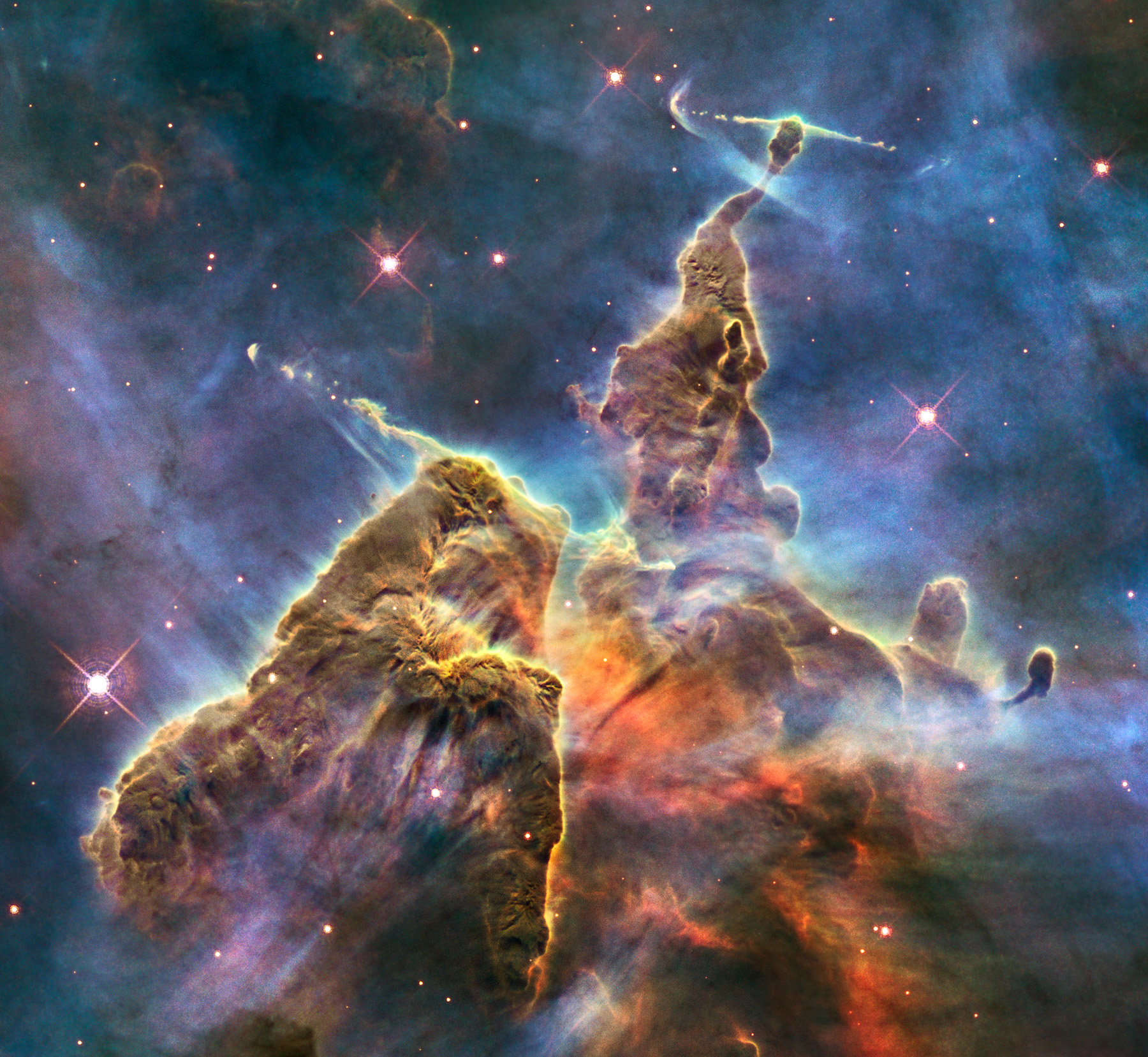 Parte de região de formação estelar
(Nebulosa de Carina)
Distância: cerca de 7.500 a.l.
Tamanho: 3 a.l. (pilar à direita)
Crédito da imagem: NASA/ESA/M. Livio & Hubble 20th Anniversary Team (STScI)
[Speaker Notes: Há dois objetos Herbig-Haro nesta imagem, HH 901 (direita) e HH 902 (centro). A imagem é comemorativa dos 20 anos do Hubble. A codificação das cores segue o mesmo esquema da imagem do slide anterior.]
Disco protoplanetário
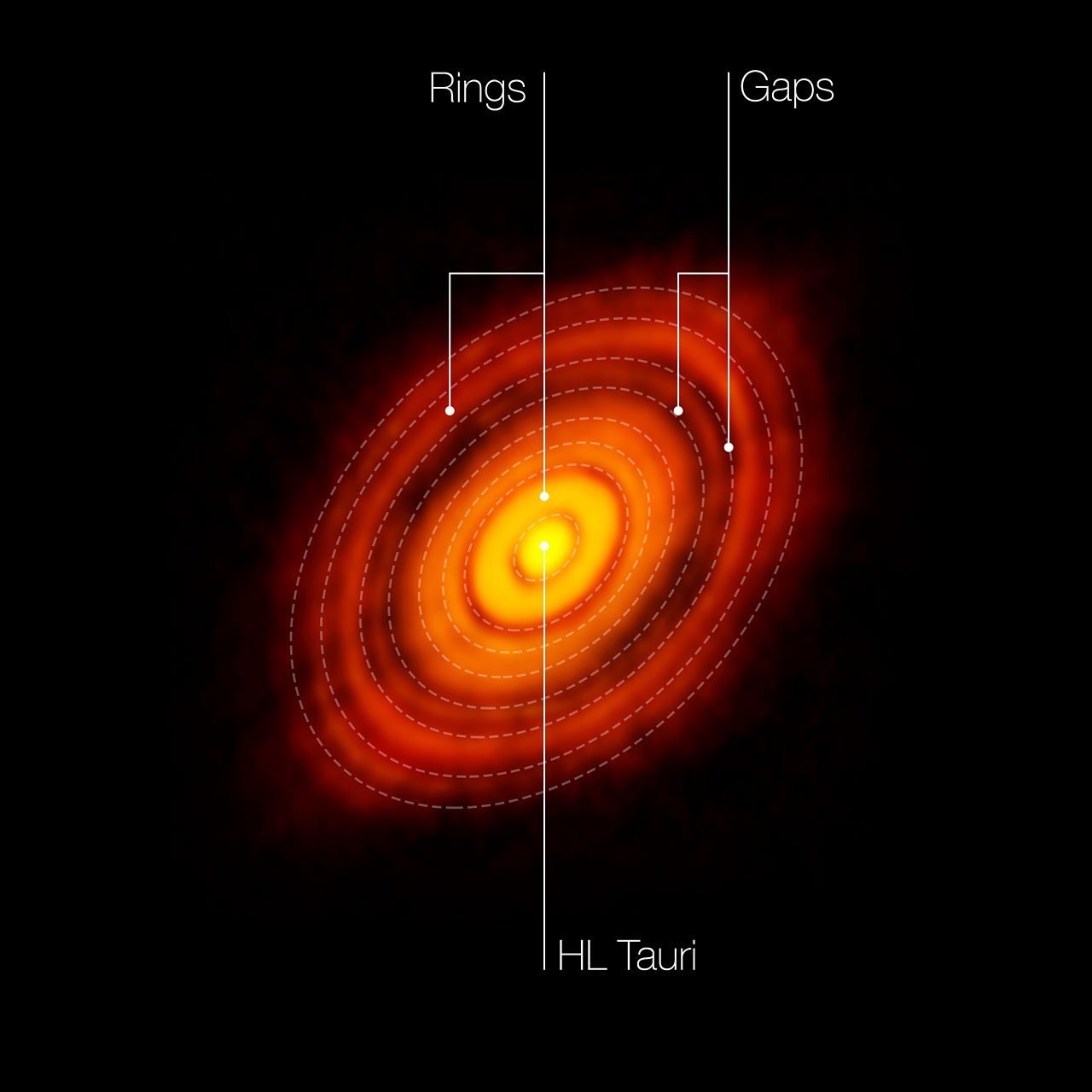 Disco protoplanetário 
ao redor de HL Tauri
Distância: cerca de 450 a.l.
Tamanho: da ordem de 100 UA
Crédito da imagem: ESO
[Speaker Notes: Imagem feita por meio do conjunto de radiotelescópios ALMA, no Chile. Imagem semelhante, obtida mais recentemente, em 2016, mostra um outro disco protoplanetário ao redor de TW Hidrae, a 175 a.l. A obtenção desta imagem pode ser considerada uma esplêndida confirmação da teoria de formação estelar, embora para o caso de HL Tauri (disco da imagem deste slide), o tempo de formação do disco é bem menor do que se supunha.]
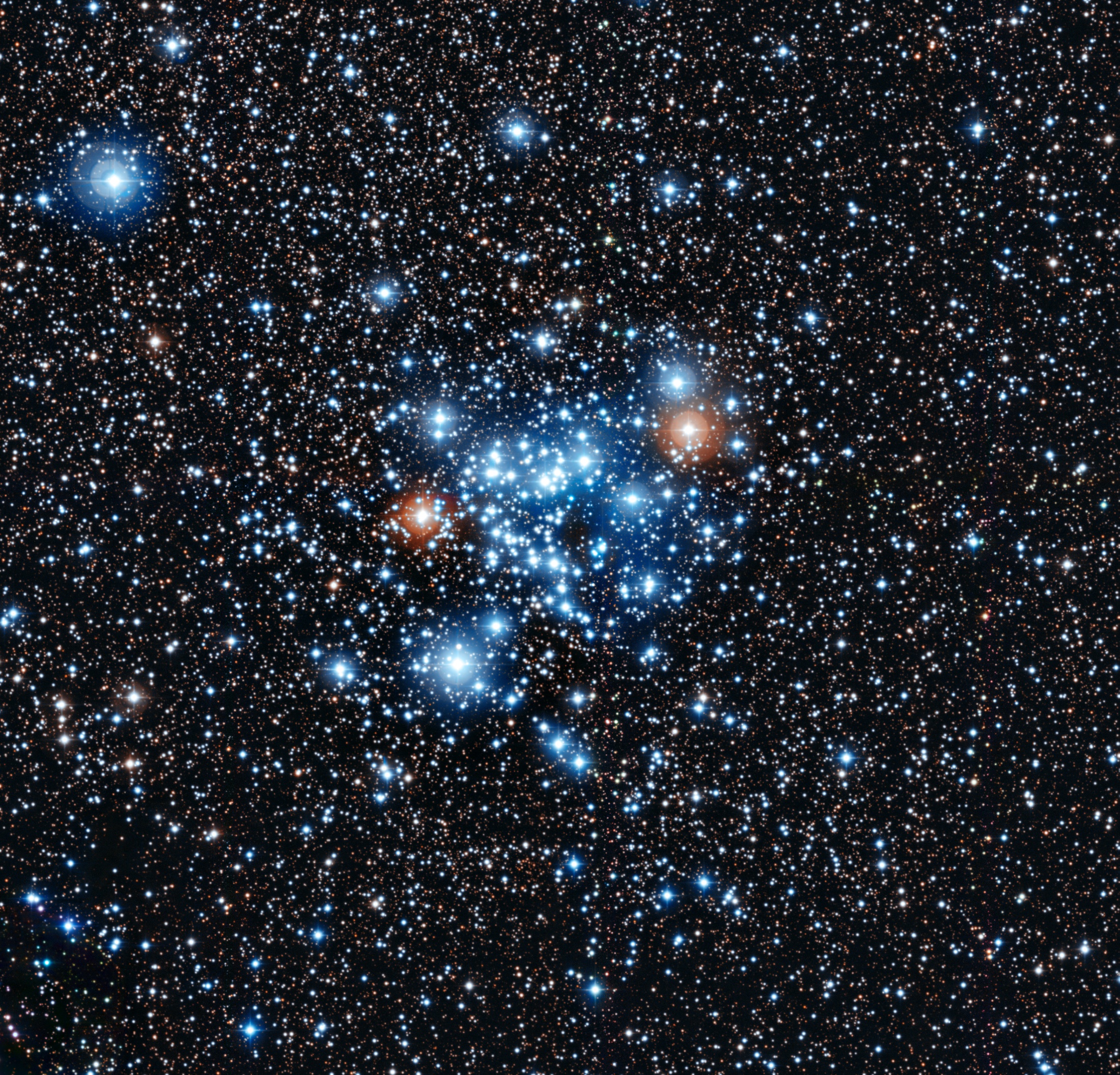 O Aglomerado da Pérola 
(NGC 3766)
Aglomerado aberto
Distância: cerca de 5700 a.l.
Constelação: Centaurus
Idade: 14 milhões de anos
Crédito da imagem: ESO
[Speaker Notes: A Aglomerado da Pérola pode ser observado nas noites de final de verão e durante o outono. Fica a meia distância entre a Alfa do Cruzeiro (Estrela de Magalhães ou Acrux) e a região da nebulosa Eta Carinae. Curiosidades: 
1) marcado por duas estrelas vermelhas e de mesmo brilho, entre as quais todo o aglomerado parece estar contido
2) é o aglomerado com o maior número de estrelas Be conhecidas (semelhantes às T-Tauri, mas de grande massa)
3) Foi descoberto nesse aglomerado um novo tipo de variáveis as Slowling Pulsating B Stars (SPB), ou pulsantes azuis.
4) Descoberto por Lacaille em 1752.]
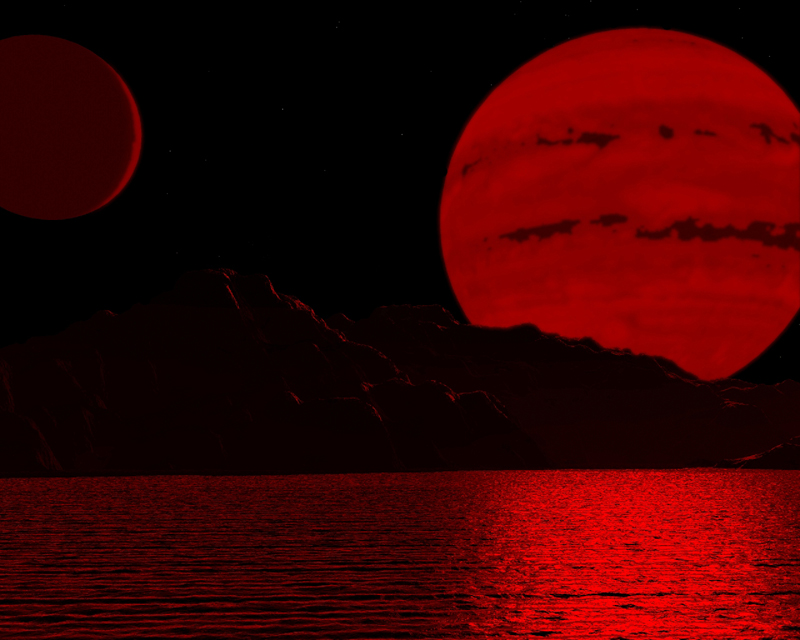 Anãs marrons
Crédito  da imagem: Jeff Bryant
Limites (aproximados) de massas
planetas: até 12 massas de Júpiter (0,012 Mʘ)

 anãs marrons: 
     0,012 Mʘ < M < 0,080 Mʘ

 estrelas: 0,080 Mʘ < M < 150 Mʘ
Evolução de estrelas de pouca massa
Sequência Principal
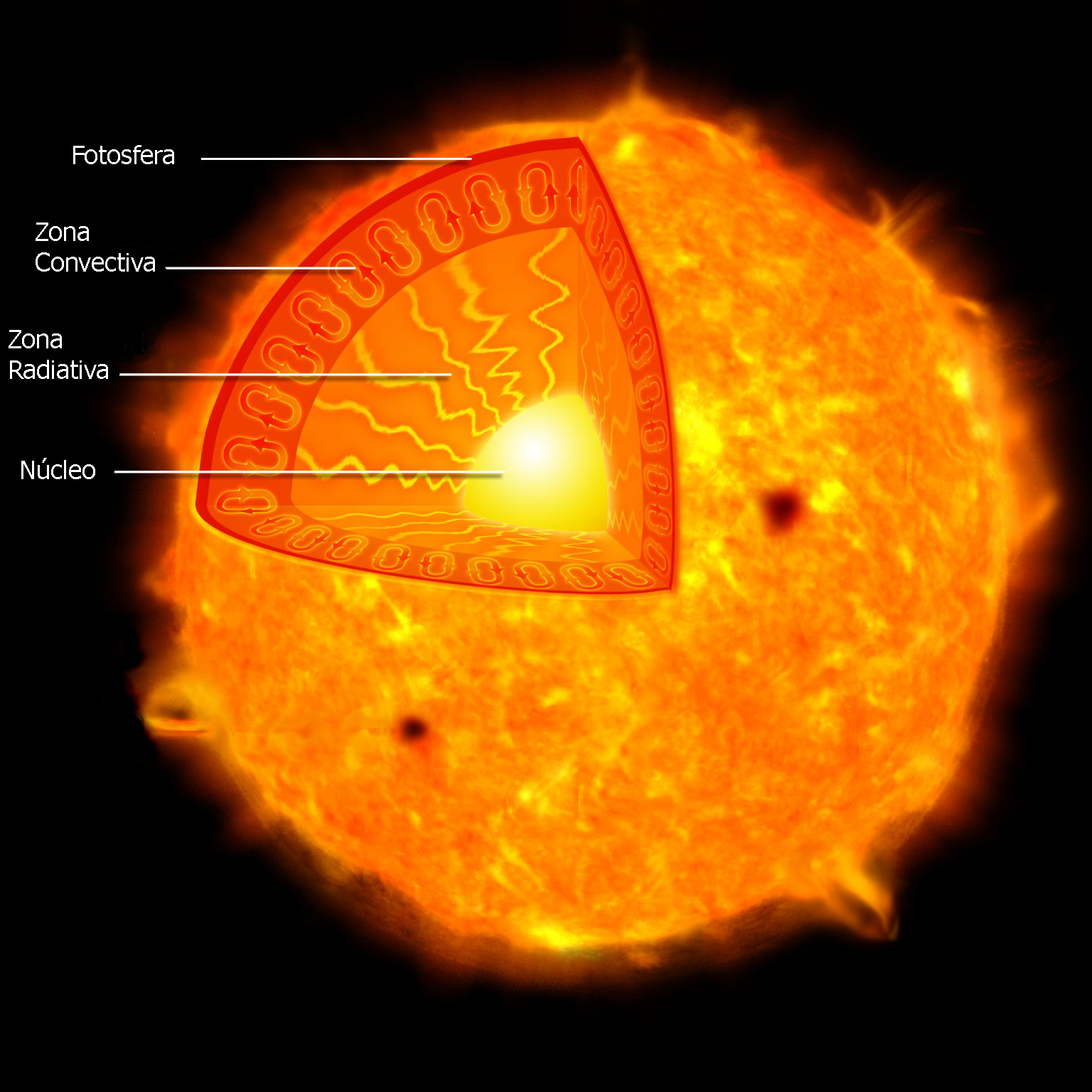 Crédito da imagem: chandra.harvard.edu
no núcleo: produção de energia

 luz produzida no núcleo: 10 Manos para chegar até a superfície

Luminosidade: 3,8 x 1026 W (!)
A Usina de Itaipu
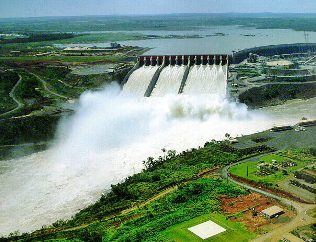 Potência instalada: 14 GW
Fonte da imagem: http://www.mundoeducacao.com/geografia/a-polemica-sobre-usina-itaipu.htm
[Speaker Notes: Com essa potência é possível abastecer 3 cidades do porte de SP (com 10 milhões de habitantes).]
Quantidade de energia produzida no Sol:
equivalente a 30.000 trilhões de usinas de Itaipu!
A cada segundo:
600 milhões de toneladas de  H são convertidas em He;

quatro milhões de toneladas são transformadas em energia (E=mc2)
O Knock Nevis
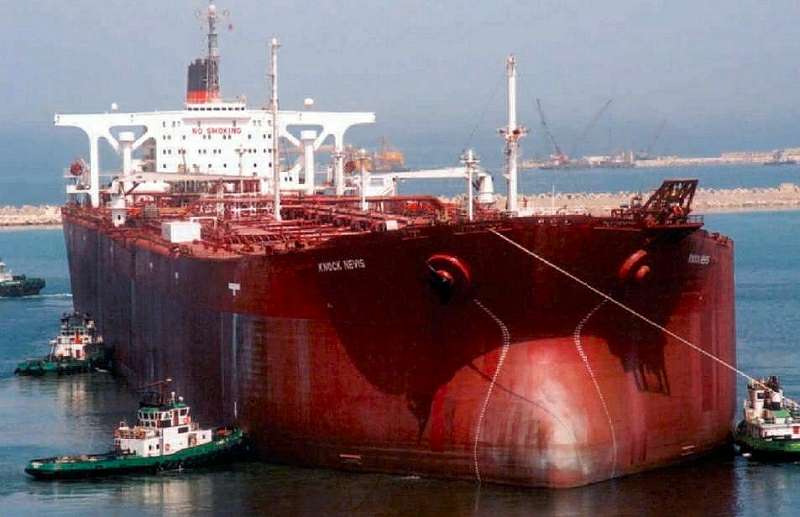 Fonte da imagem: http://www.arnaldotemporal.xpg.com.br/curiosidades/knock.htm
458 metros de comprimento (quatro campos de futebol)!

68 metros de largura!

Massa (navio carregado): 465 mil toneladas!
Comparação com...
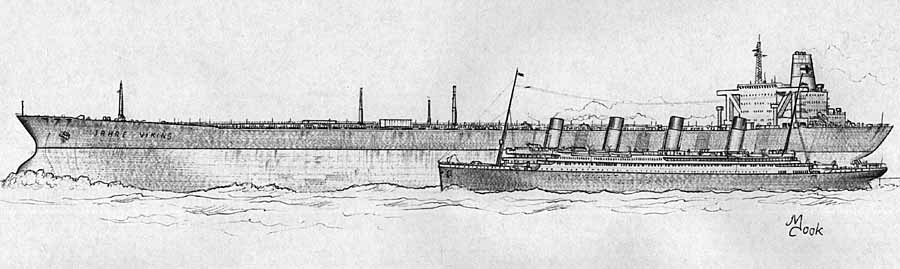 O Titanic!
Fonte da imagem: http://www.arnaldotemporal.xpg.com.br/curiosidades/knock.htm
[Speaker Notes: Comparação entre o Knock Nevis e o Titanic, que é o navio menor no desenho.]
A cada segundo:
O equivalente a 1300 Knock Nevis, em H, é processado;

A matéria convertida em energia: nove Knock Nevis carregados!!
O Sol tem 4,6 Ganos

 nesse tempo: L ≈ Latual* 

 Fonte de energia do Sol: reações nucleares de fusão
[Speaker Notes: Na realidade, a luminosidade solar aumentou cerca de 40% desde a sua formação como estrela da SP, com aumento de 300ºC em temperatura e 6% em raio (fonte: Inglis – Astrophysics is Easy).]
A fonte de energia do Sol
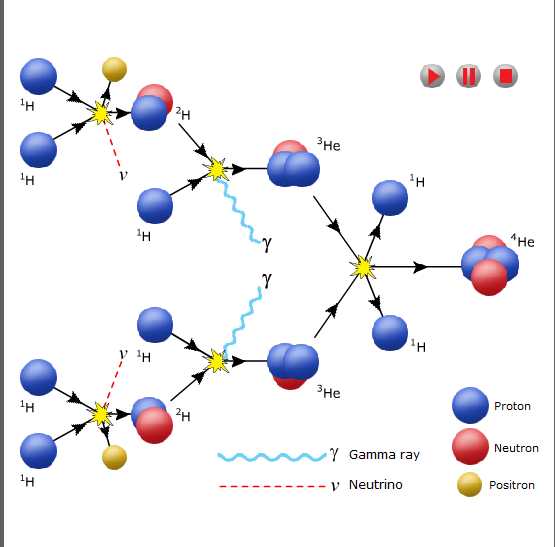 Crédito :  Universidade de Nebraskka-Lincoln
[Speaker Notes: A cada segundo no Sol, 600 milhões de toneladas de  H são convertidas em He e quatro milhões de toneladas são transformadas em energia (E=mc2)]
SP: alargamento e evolução
Lʘ
10.000
100
1
SP
0,01
3.000°C
6.000°C
10.000°C
30.000°C
Temp.
Crédito :  André Luiz da Silva/CDA/CDCC/USP, baseado em figura de Chaisson & McMillan, Astronomy Today
[Speaker Notes: Se todas as nuvens interestelares tivessem a mesma composição química, a sequência principal de idade zero (zero age main sequence, ou ZAMS) deveria ser apenas uma linha. No entanto, se considerarmos as diferenças de composição química entre as estrelas que se formam, temos um pequeno alargamento na sequência principal, que se torna então uma faixa. Estrelas com maior metalicidade (abundância de elementos químicos com número atômico superior a 2) tendem a ser mais opacas, o que resulta em estrelas menos luminosas em comparação com estrelas de mesma massa mas com menor metalicidade. Além desse efeito, atribuído às diferenças de composição química, temos uma pequena, mas não desprezível, evolução na própria sequência principal. No caso do Sol, houve um acréscimo de 40% em sua luminosidade, aumento de 6% em raio e 300ºC em temperatura ao longo de sua vida na sequência principal até agora (fonte: Inglis – Astrophysics is Easy).]
Evolução pós-SP para estrelas de pouca massa
Estrelas de “pouca massa”
menos que 8 Mʘ : estrelas não farão síntese do C, indo até a fusão do He apenas
Subgigante
10 Rʘ
caroço
 inerte de He
Casca de 
queima de H
Núcleo
Imagens fora de escala
Crédito :  André Luiz da Silva/CDA/CDCC/USP, baseado em figura de Chaisson & McMillan, Astronomy Today
[Speaker Notes: Com 10 bilhões de anos de fusão de H, o núcleo agora é composto de He inerte. A falta de reações nucleares (que geravam pressão externa e que promoviam o equilíbrio da estrela) provocam o colapso do núcleo. Com o colapso, o núcleo esquenta, pela conversão a energia gravitacional em calor. Isso gera uma fusão H numa casca ao redor do núcleo. Como a temperatura agora é maior que aquela que havia na sequência principal, o resultado é que a taxa de conversão de H em He é maior, gerando mais calor que tende a expandir as camadas externas. A estrela, portanto, incha. Curioso pensar que, com a falta de seu “combustível” a estrela fique ainda mais luminosa.]
Subgigante
Lʘ
10.000
100
1
0,01
SP
0,0001
Imagens fora de escala
3.000°C
6.000°C
30.000°C
10.000°C
Temp.
Crédito :  André Luiz da Silva/CDA/CDCC/USP, baseado em figura de Chaisson & McMillan, Astronomy Today
Gigante vermelha
Lʘ
10.000
100
1
0,01
SP
0,0001
Imagens fora de escala
3.000°C
6.000°C
30.000°C
10.000°C
Temp.
Crédito :  André Luiz da Silva/CDA/CDCC/USP, baseado em figura de Chaisson & McMillan, Astronomy Today
[Speaker Notes: O processo iniciado na fase de subgigante continua aumentando a temperatura do núcleo, até que atinja 100 milhões de K, temperatura necessária à fusão do He. Para estrelas com até 2,5 massas solares, todavia, esse início acontece de forma explosiva, no chamado flash do He. A pressão de degenerescência dos elétrons não permite a imediata expansão do núcleo com o início das reações de fusão do He. A temperatura vai aumentando sem a correspondente expansão, o que intensifica a taxa de reações que por sua vez aumenta mais ainda a temperatura, aumentando ainda mais a taxa de reações. O processo culmina com o flash, onde a temperatura finalmente chega ao ponto de liberar o núcleo da pressão de degenerescência e ele volta a expandir, com diminuição da taxa de produção de energia com a queda de temperatura. Portanto, a partir desse ponto a luminosidade da estrela diminui até estabilizar-se na fase seguinte – o Ramo Horizontal.]
Ramo horizontal
Lʘ
10.000
100
RH
1
0,01
SP
0,0001
Imagens fora de escala
3.000°C
6.000°C
30.000°C
10.000°C
Temp.
Crédito :  André Luiz da Silva/CDA/CDCC/USP, baseado em figura de Chaisson & McMillan, Astronomy Today
[Speaker Notes: Com a taxa mais amena de produção de energia via triplo-alfa, a estrela passa por um período de relativa estabilidade no chamado Ramo Horizontal. O Ramo Horizontal pode ser entendido como a “sequência principal da queima do He”, embora a estrela passe apenas 1% da sua vida nessa fase. Os cálculos de estrutura estelar mostram que as massas dos núcleos de estrelas nessa fase são aproximadamente iguais, independentemente das suas massas totais. Desta forma, a posição da estrela no Ramo Horizontal está associada à massa do envelope de gás que envolve o núcleo. Quanto menor a massa desse envelope, mais azulada é a estrela, de forma que as estrelas de maior massa se localizam à direita no RH, contrariamente o que se verifica na SP. (Cambridge University – IOA - M. Pettini: Structure and Evolution of Stars | Lecture 15)]
Reação triplo-alfa:
4He + 4He
8Be
12C + E
8Be + 4He
[Speaker Notes: Os núcleos de He são conhecidos como partículas alfa: uma reminiscência dos primeiros estudos sobre radioatividade. Daí o nome triplo-alfa para esta reação.]
Ramo Assintótico das Gigantes (AGB)
100 Rʘ
caroço
 inerte de C
Casca de 
queima de H
Casca de 
queima de He
Núcleo
Imagens fora de escala
Crédito :  André Luiz da Silva/CDA/CDCC/USP, baseado em figura de Chaisson & McMillan, Astronomy Today
Crédito :  André Luiz da Silva/CDA/CDCC/USP, baseado em figura de Chaisson & McMillan, Astronomy Today
[Speaker Notes: Na sigla em inglês: AGB: Asymptotic Giant Branch. Com a escassez do He, que já foi convertido em C principalmente e um pouco de O, a estrela passa por uma situação semelhante àquela da fase de subgigante. Desta vez, há duas camadas de “queima” em casca. O colapso do núcleo de C inerte produz temperaturas altas que intensificam as queimas em camadas, resultando num novo inchaço da estrela, que fica ainda maior que na fase de gigante vermelha, ascendendo novamente no ramo das gigantes, porém por outro caminho, o ramo assintótico. Embora o núcleo colapse e esquente, para estrelas de pouca massa (abaixo de 8 massas solares) a temperatura no núcleo não atinge os 600 milhões ºC necessários à fusão do carbono.]
Ramo Assintótico das Gigantes
Lʘ
10.000
100
1
0,01
SP
0,0001
Imagens fora de escala
3.000°C
6.000°C
30.000°C
10.000°C
Temp.
Crédito :  André Luiz da Silva/CDA/CDCC/USP, baseado em figura de Chaisson & McMillan, Astronomy Today
A gigante vermelha Sol
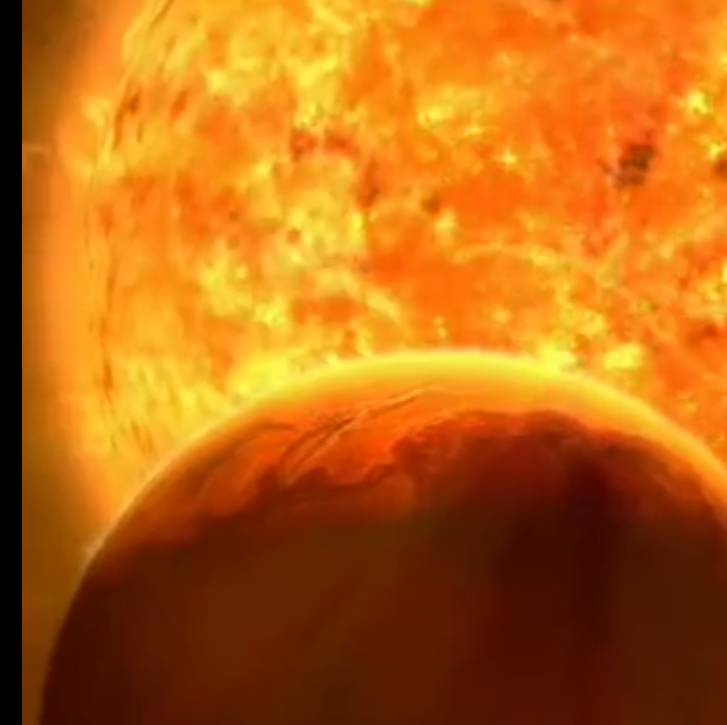 Crédito: ESO
[Speaker Notes: Apesar de ser um vídeo bastante ilustrativo do processo, além de um tanto dramático, é bom saber que o Sol passa 100 milhões de anos entre a fase de subgigante e o flash do He.]
Nebulosa planetária
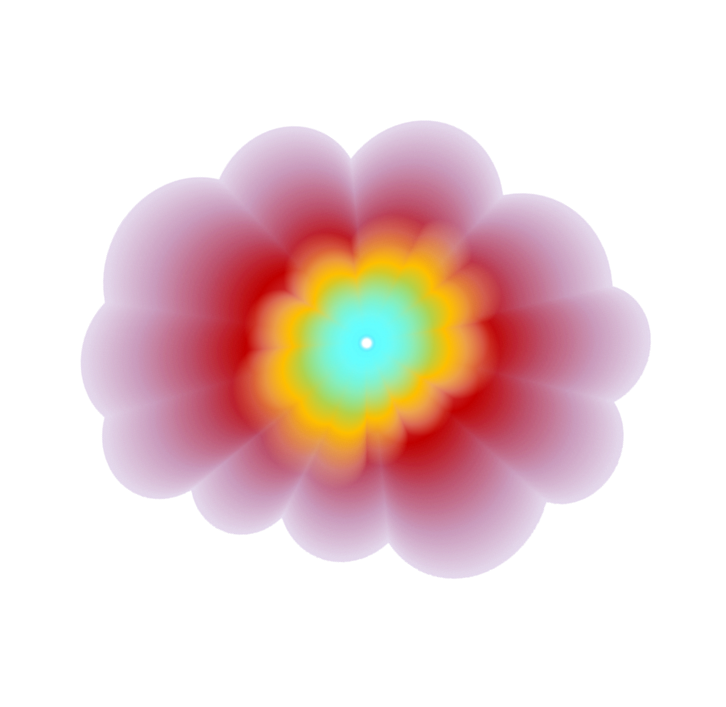 Lʘ
10.000
100
1
0,01
SP
0,0001
Imagens fora de escala
3.000°C
6.000°C
30.000°C
10.000°C
Temp.
Crédito :  André Luiz da Silva/CDA/CDCC/USP, baseado em figura de Chaisson & McMillan, Astronomy Today
[Speaker Notes: Embora ainda não haja consenso na literatura, muitos autores consideram que estrelas semelhantes ao Sol não chegam a tornarem-se supergigantes, liberando gradativamente suas camadas exteriores para o espaço sob a forma de nebulosa planetária. A pressão intensa nas regiões mais externas do núcleo provocam uma queima instável de He na casca sob a forma de flashes. Essas erupções esquentam as camadas exteriores da estrela, que se expandem mas, ao esfriarem, voltam a cair na direção do centro. Esse processo faz a estrela oscilar, mas as amplitudes das oscilações vão ficando cada vez maiores. Isso porque na expansão, com a queda da temperatura, os elétrons se recombinam com os núcleos e emitem fótons que contribuem com um “empurrão extra”. O processo culmina com a expulsão definitiva dessas camadas externas. Quando o núcleo central colapsar até o seu tamanho mínimo, a temperatura superficial alta terminará por fazer o gás expulso brilhar, e isso é o que vemos sob a forma de nebulosa planetária. O nome “planetária” é um nome ruim: é um nome que sobreviveu desde os tempos dos primeiros observadores desses objetos (séc. XVIII), que julgavam essas nebulosas parecidas com Urano ou Netuno ao telescópio.]
Nebulosa Abell 39
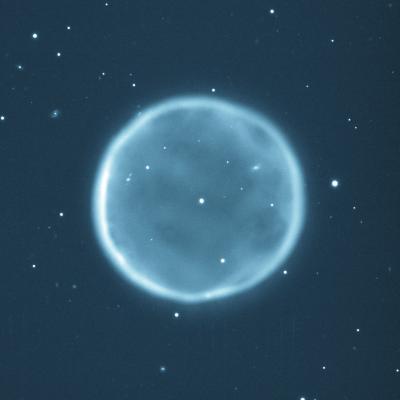 Crédito da imagem: Kitt Peak National Observatory/WIYN/NOAO/NSF
[Speaker Notes: Abell 39 é uma nebulosa planetária cuja estrutura é quase perfeitamente esférica. O efeito de borda dá a impressão de que se trata de um anel. A cor azul é consequência do uso de um filtro que isola a luz emitida por átomos de oxigênio na nebulosa. A nebulosa tem cerca de 5 a.l. de diâmetro e fica a 7.000 a.l. na constelação de Hercules.]
Nebulosa do anel (M 57)
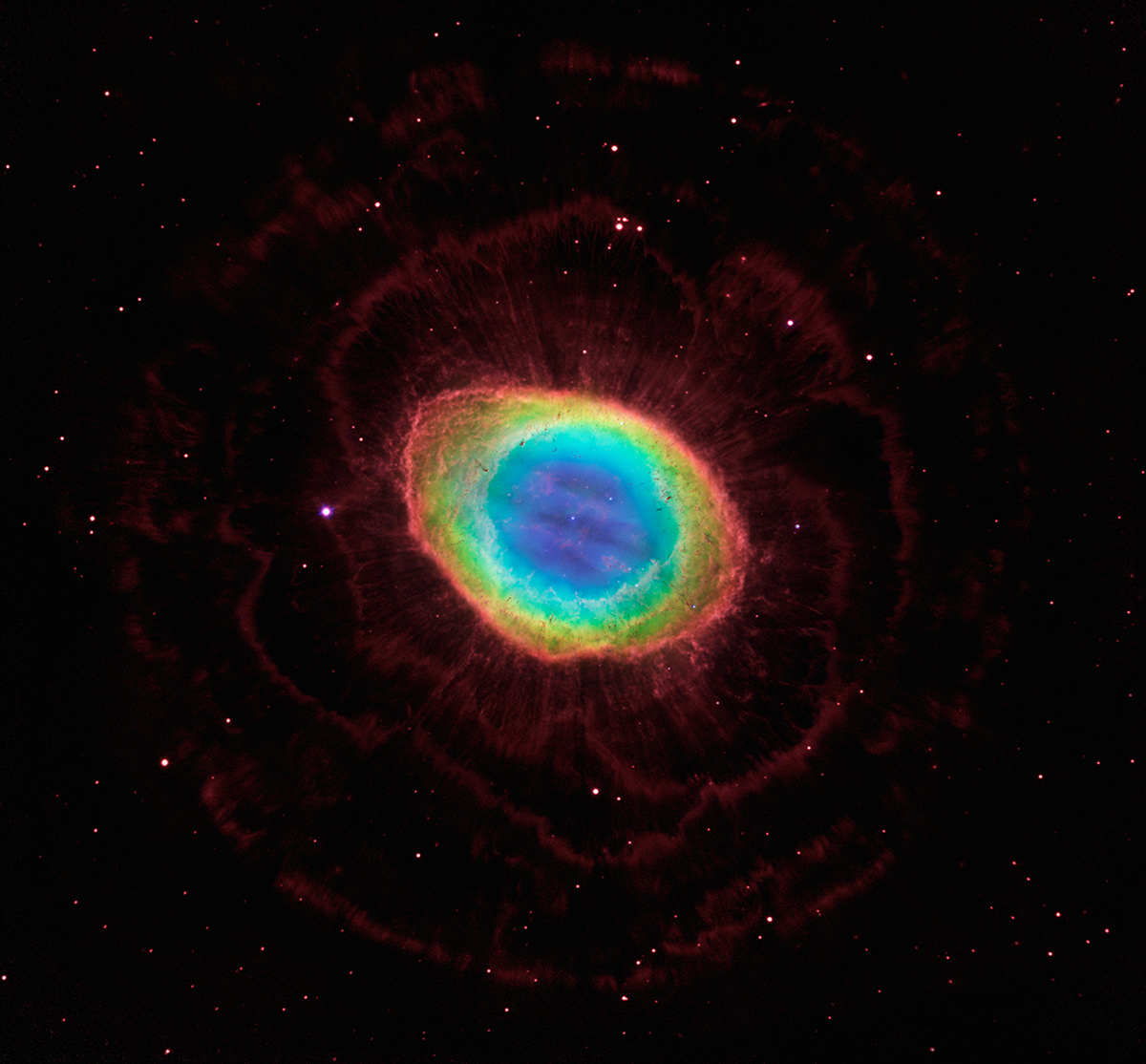 Crédito da imagem: Telescópio Espacial Hubble
[Speaker Notes: A Nebulosa do anel (Ring Nebula) é uma nebulosa planetária acessível com pequenos telescópios a uma distância de 2300 a.l. na constelação de Lyra, a Lira. A nebulosa têm cerca de 3 a.l. de extensão. Embora inicialmente as nebulosas planetárias fossem entendidas como conchas aproximadamente esféricas (como o caso de Abell 39, no slide anterior) que por efeito de borda eram observadas como  anéis, recentemente essa visão mudou e percebeu-se que nebulosas como a do anel têm, de fato, uma estrutura anelar.]
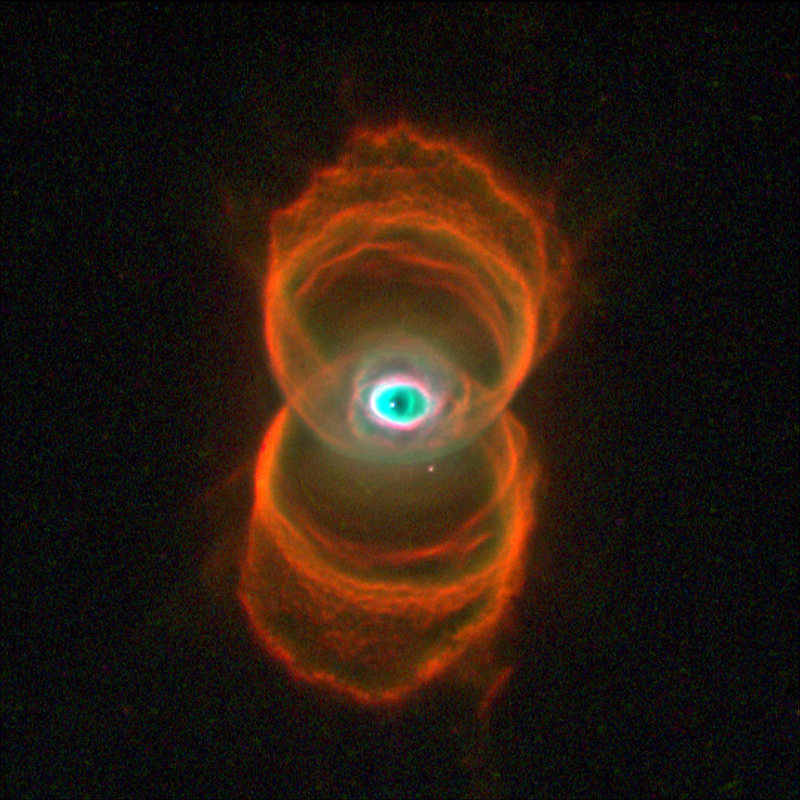 Nebulosa da ampulheta (MyCn18)
Crédito da imagem: Telescópio Espacial Hubble
[Speaker Notes: Nebulosa da Ampulheta. Nome de catálogo MyCn18. Outra nebulosa planetária, a Nebulosa da Ampulheta (Hourglass Nebula) se localiza na constelação de Musca, a Mosca, a uma distância de 8 mil a.l.]
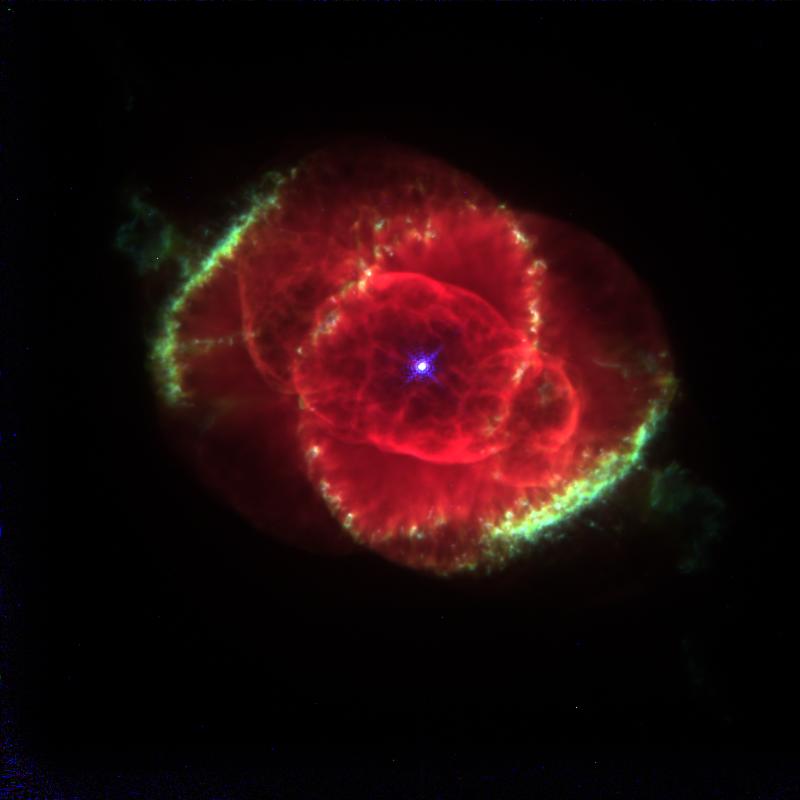 Nebulosa Olho do Gato (NGC 6543)
Crédito da imagem: Telescópio Espacial Hubble
[Speaker Notes: A Nebulosa Olho de Gato (Cat’s Eye Nebula) fica a 3.000 a.l. na constelação de Draco, o Dragão. As cores na imagem têm as seguintes correspondências: vermelho: H-alfa; azul: oxigênio neutro; verde: nitrogênio ionizado.]
Anã branca/anã negra
Lʘ
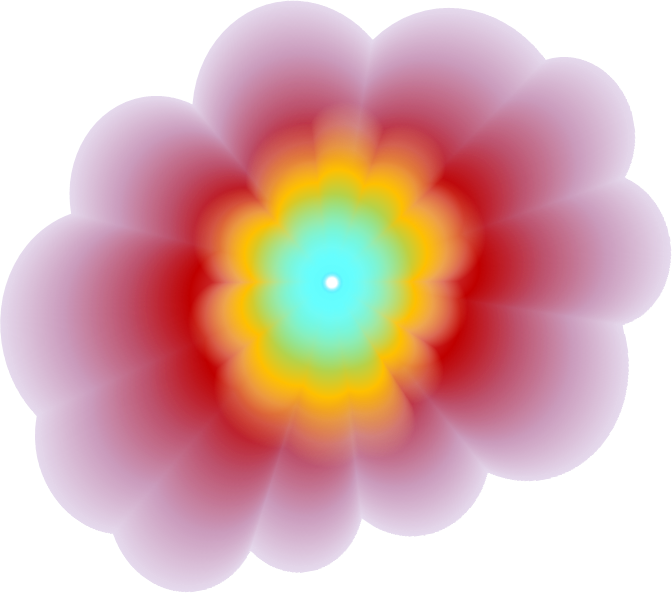 Imagens fora de escala
10.000
100
1
0,01
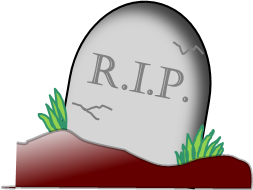 SP
0,0001
3.000°C
6.000°C
30.000°C
10.000°C
Temp.
Crédito :  André Luiz da Silva/CDA/CDCC/USP, baseado em figura de Chaisson & McMillan, Astronomy Today
Tamanho de uma anã branca
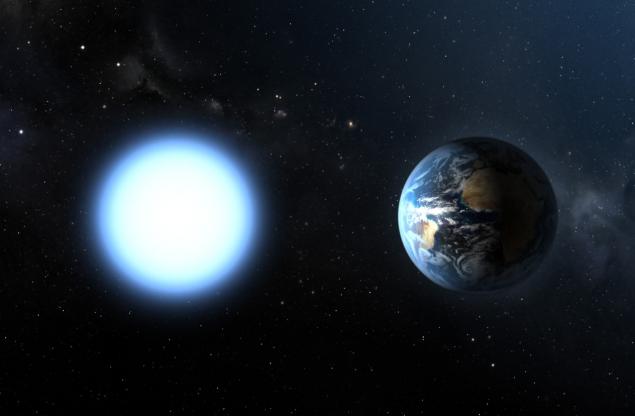 Crédito da imagem: http://ircamera.as.arizona.edu/NatSci102/NatSci102/lectures/starevolution.htm
Tamanho de uma anã branca
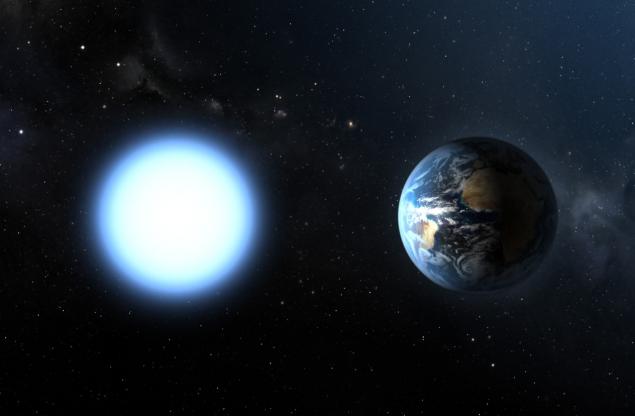 Crédito da imagem: http://ircamera.as.arizona.edu/NatSci102/NatSci102/lectures/starevolution.htm
[Speaker Notes: A anã branca corresponde ao núcleo da gigante vermelha – RAG. No caso do Sol, a anã branca resultante é basicamente de carbono, pois trata-se do núcleo inerte, as “cinzas” da “queima” do hélio. Há outras anãs brancas previstas em teoria, no entanto. As anãs brancas de hélio seriam aquelas resultantes da evolução final de estrelas com massa inferior a 0,25 Msol. Elas não conseguem fazer a fusão do hélio e têm camadas convectivas que se estendem até o núcleo, providenciando um constante suprimento de hidrogênio até que toda a estrela se torne hélio. Mas o tempo envolvido no processo é grande demais – centenas de bilhões de anos! Assim, não deve haver uma única anã branca de hélio formada desse jeito (o Universo tem “apenas” 13,7 bilhões de anos). Mas anãs brancas com camadas exteriores capturadas por estrelas companheiras podem criar anãs brancas de hélio também. Outro caso é o das anãs brancas de neônio e oxigênio, que é a anã branca resultante da evolução de estrelas próximas ao limite de estrelas de pouca massa (8 Msol). A temperatura central permite a reação de hélio + oxigênio resultando em neônio + energia. Fonte: Chaisson e McMillan, Astronomy Today, 8ª ed., seção 20.3.]
Densidade de uma anã branca
ρab ≈ 1010 kg/m3
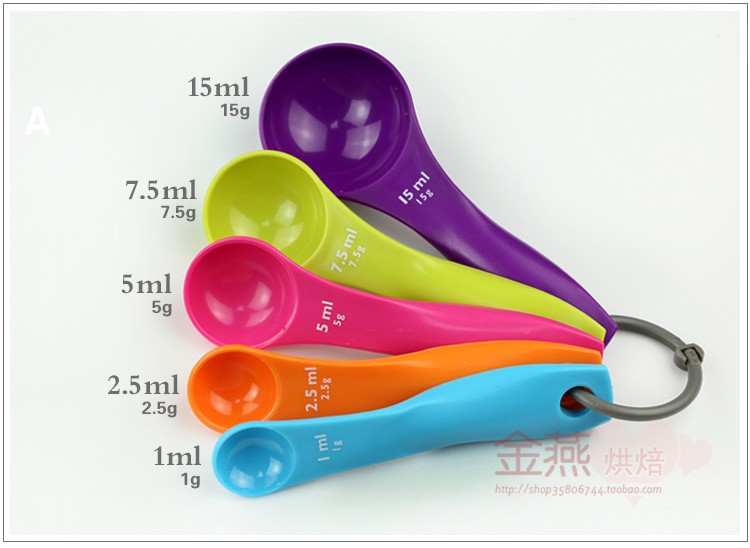 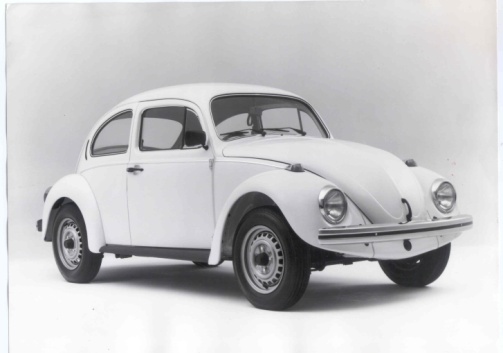 12 x
10 toneladas
Crédito das imagens: fusca: https://parachoquescromados.wordpress.com/tag/fusca/ colheres: http://pt.aliexpress.com
[Speaker Notes: O fusca pesa em torno de 800 kg. A colher azul, com volume de 1 ml (=1centímetro cúbico) equivale a meia colher de café.]
No Diagrama H-R:  evolução de 1Mʘ
Lʘ
NP
Flash do He
10.000
100 Rʘ
RAG
100
RH
10 Rʘ
1
1Rʘ
subgigante
0,01
0,1Rʘ
(...) AN
0,0001
AB
3.000°C
6.000°C
30.000°C
10.000°C
Temp.
Crédito :  André Luiz da Silva/CDA/CDCC/USP, baseado em figura de Chaisson & McMillan, Astronomy Today
Resumo: evolução de 
estrelas de pouca massa
Nuvem interestelar
Protoestrela
Subgigante
SP
R.I.P.
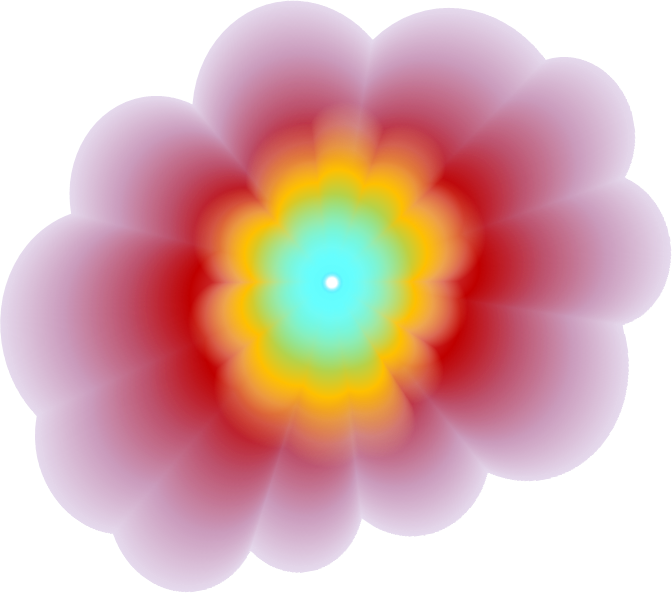 AB
NP
AN
GV/RH/RAG
Imagens fora de escala
Crédito :  André Luiz da Silva/CDA/CDCC/USP